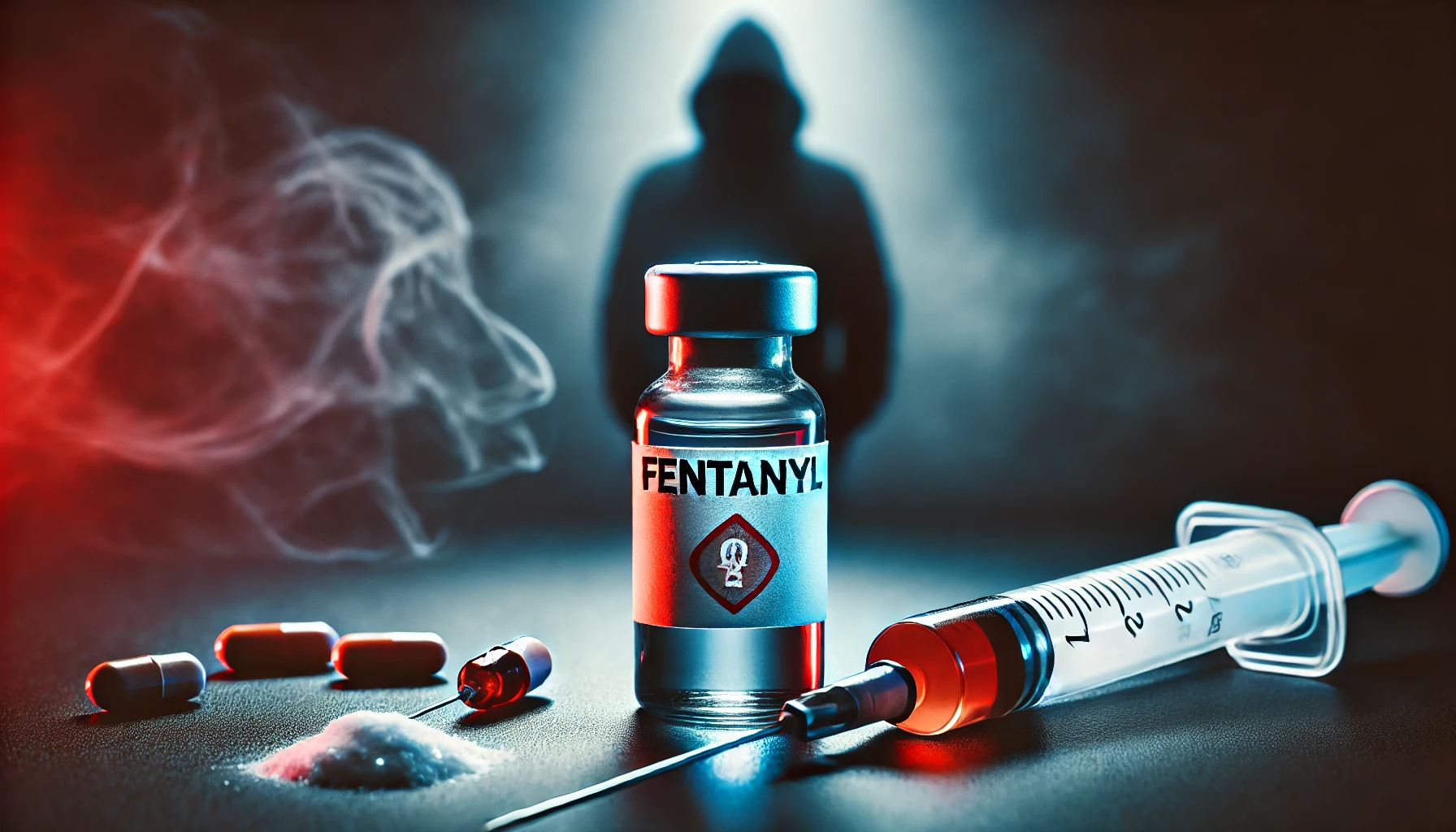 麻薬フェンタニルの真実
モルヒネの50倍強い
フェンタニルってこわい😱?
医療用麻薬の真実とは
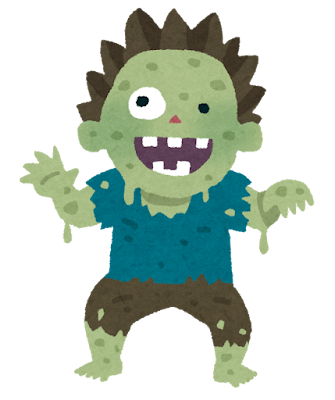 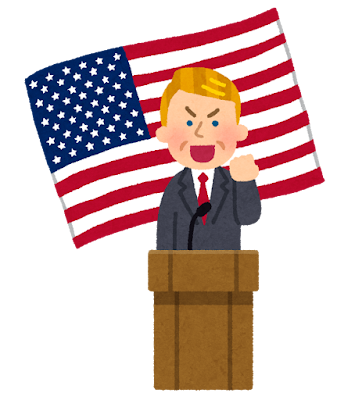 ゾンビタウンを
なくす!!
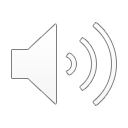 医療用麻薬フェンタニル
処方されてるんだけど大丈夫かな？
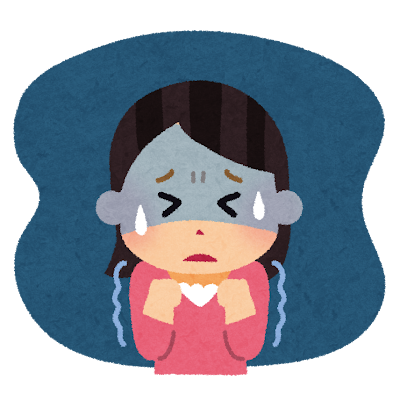 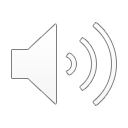 医療用麻薬フェンタニル
処方されてるんだけど大丈夫かな？
大丈夫です
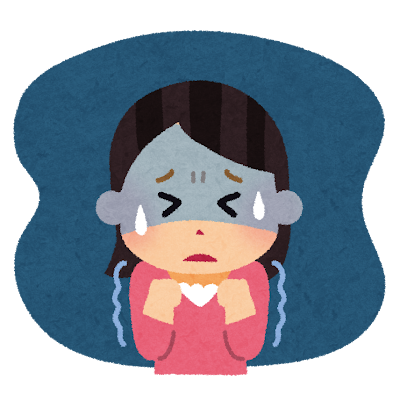 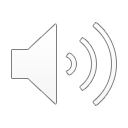 フェンタニル
を作る国は
関税で制裁します
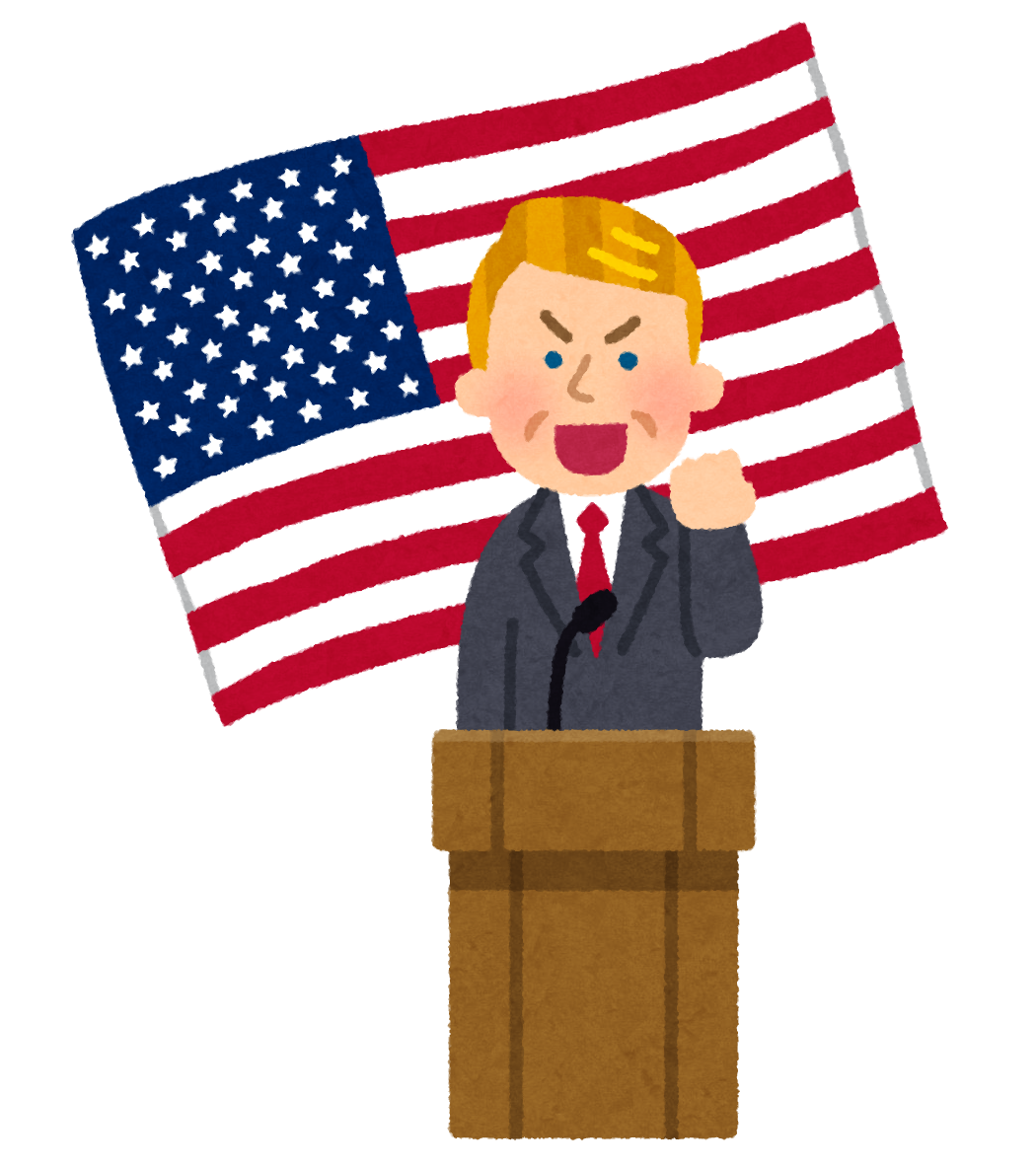 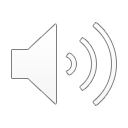 モルヒネの50倍!?
鎮痛効果はモルヒネの50倍
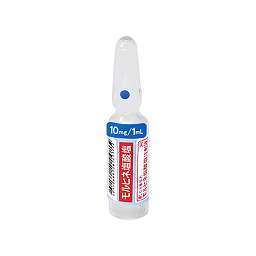 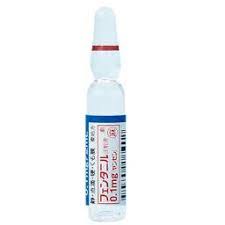 1A(アンプル)10mg/1mL
100倍の差
1A(アンプル)０.１mg/1mL
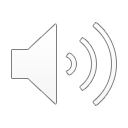 医療現場では関係ない
50分の1の量で使う
＝
モルヒネの50倍
少ない量でも同じ効果!!
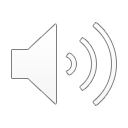 どんなメリット？
少ない量で運べる＝隠しやすい
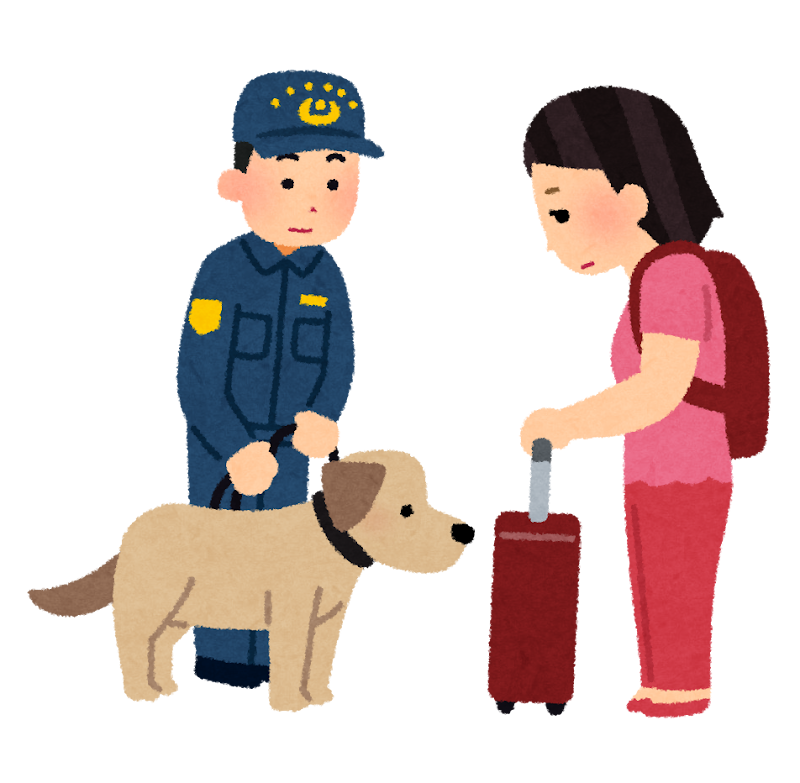 少量でも稼げる
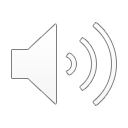 医療用麻薬の特徴
天井効果がない
効果
モルヒネ
オキシコドン
フェンタニル
麻薬
通常の鎮痛薬
アセトアミノフェン
ロキソニン
量
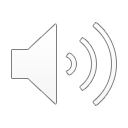 まとめ
フェンタニルが怖い薬なわけではない
医師の指導のもとで使用する分には基本安全
少量で良いところが密輸などの問題にはなる
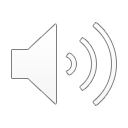 高評価とチャンネル登録をお願いします
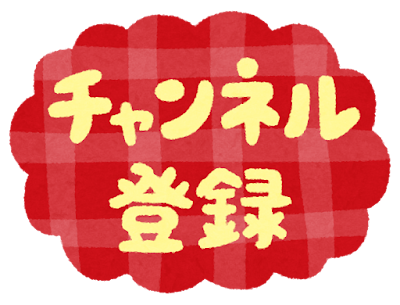 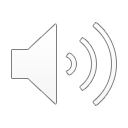 ご清聴ありがとうございました
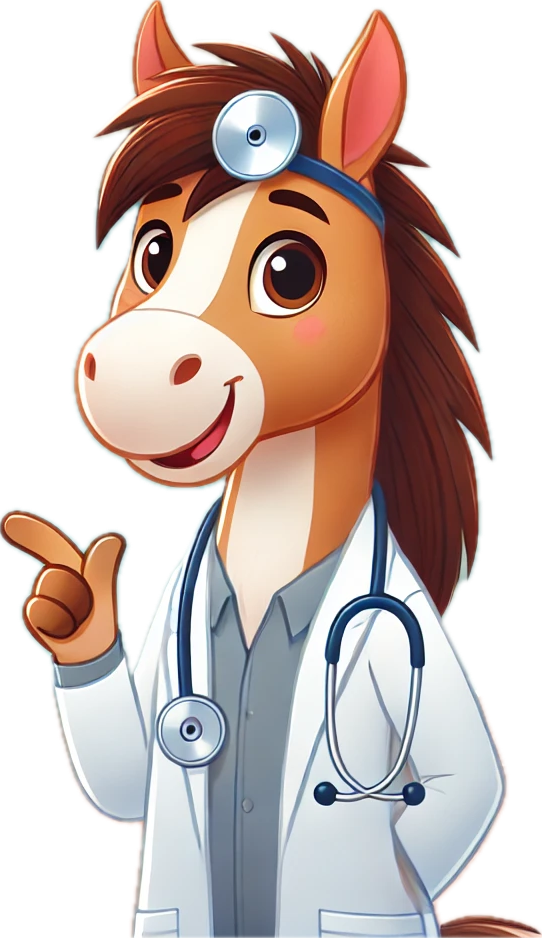 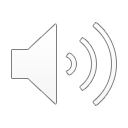